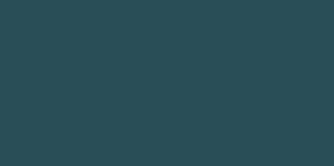 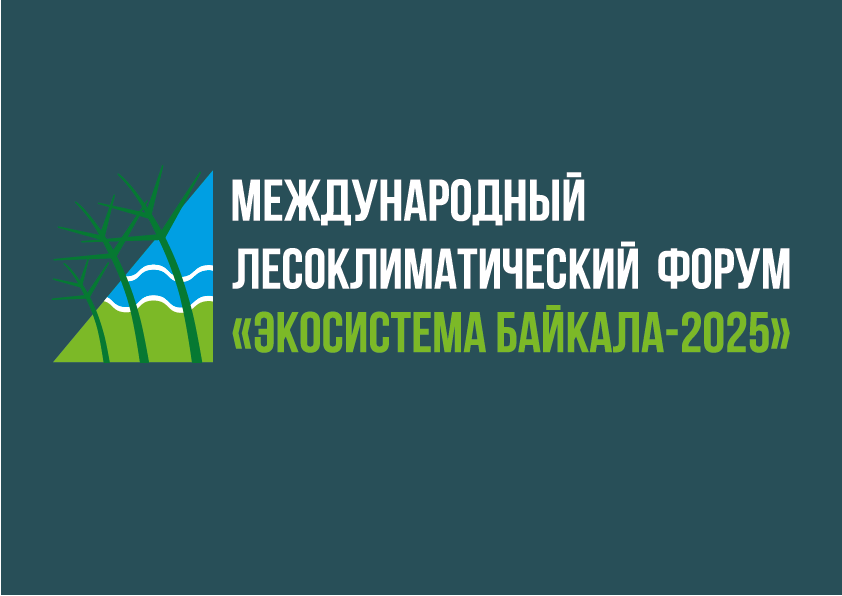 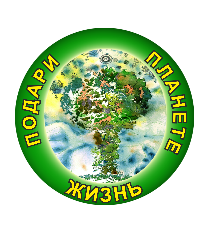 Название проекта
Автор проекта – фамилия имя, город,
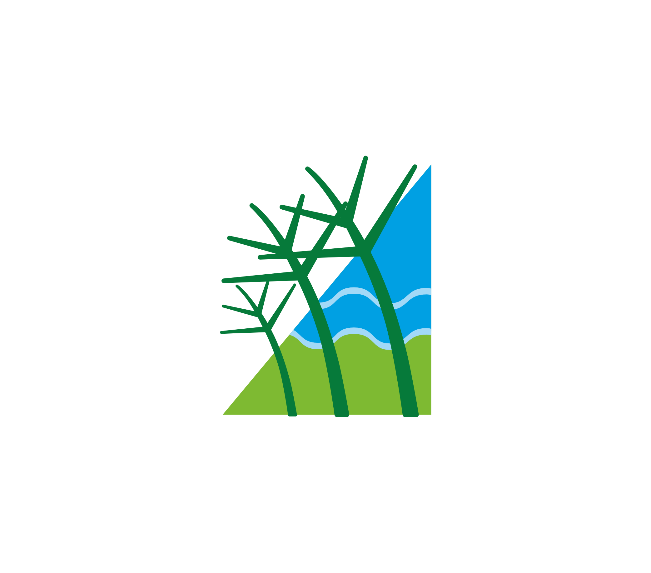 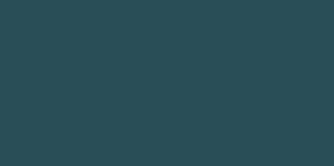 Проблема. Актуальность проекта.
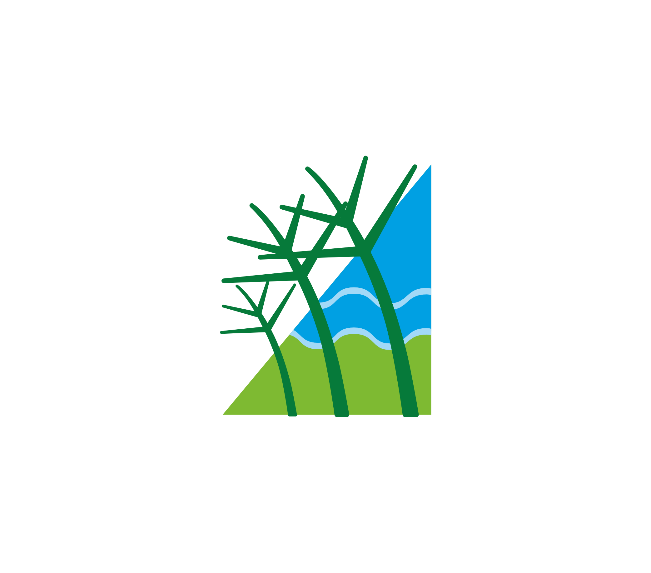 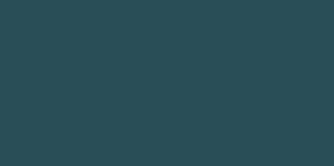 Цель проекта:
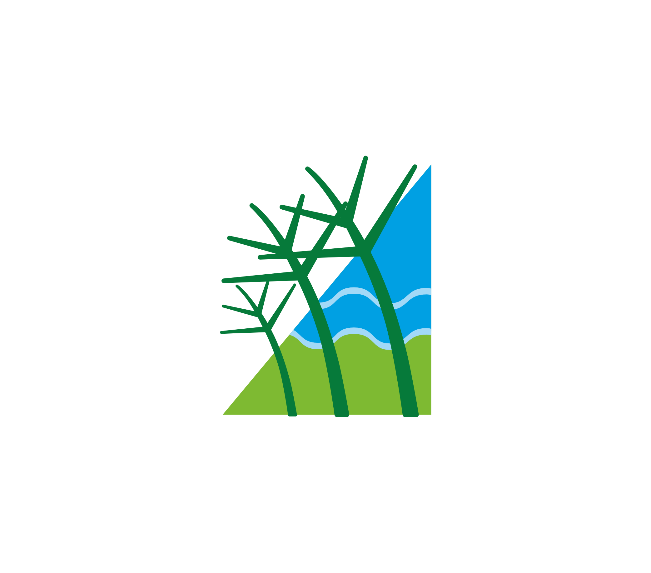 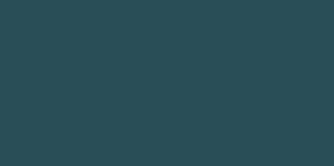 Задачи проекта:
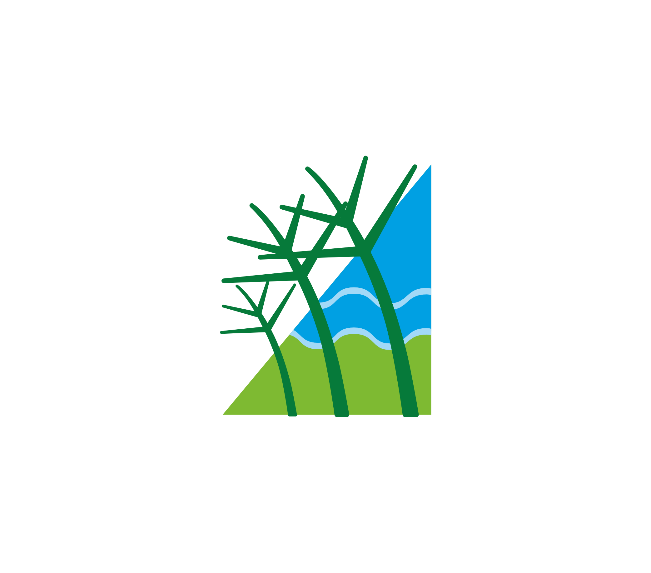 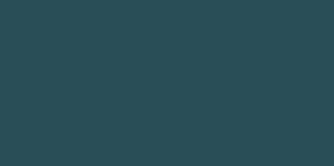 Целевая аудитория:
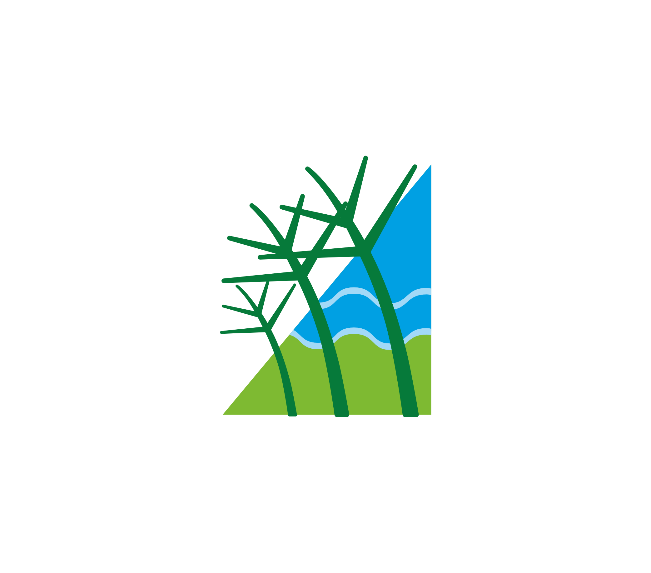 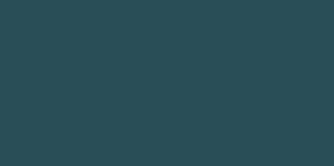 Календарный план:
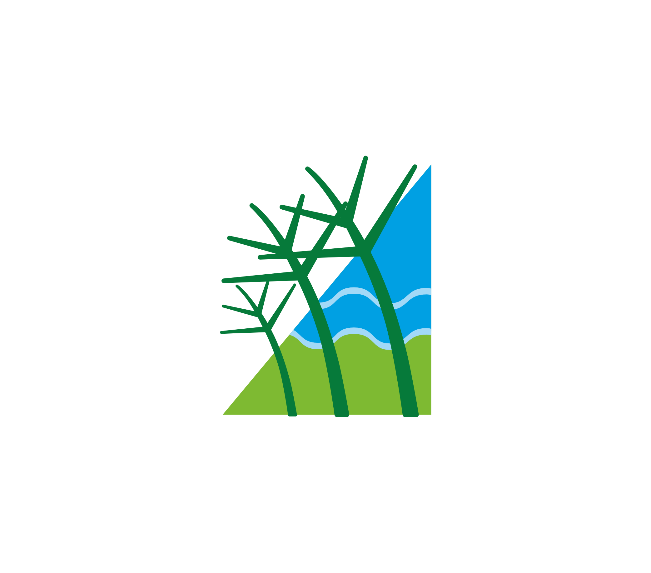 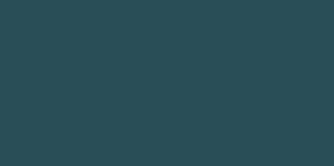 Команда проекта:
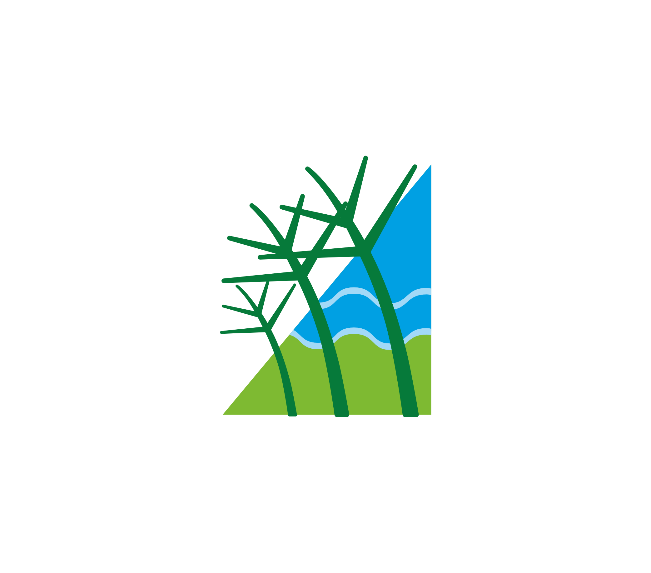 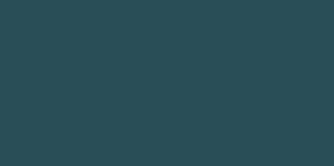 Показатели результативности:
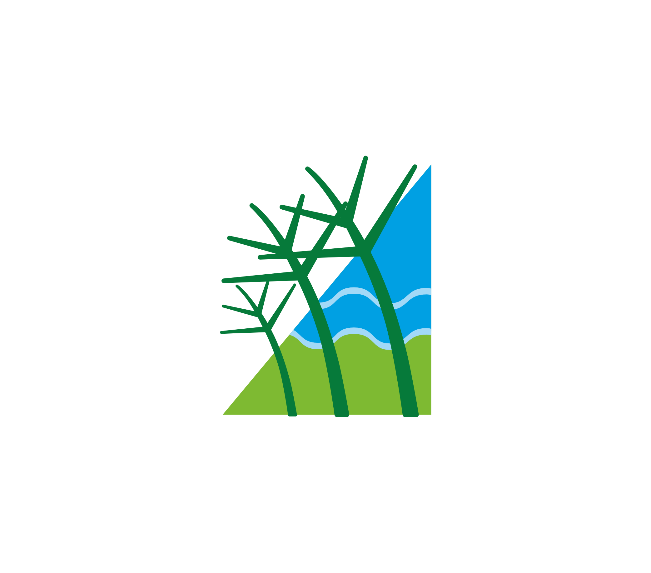 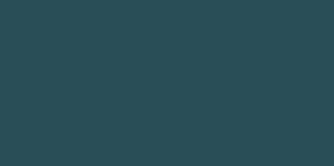 Бюджет проекта:
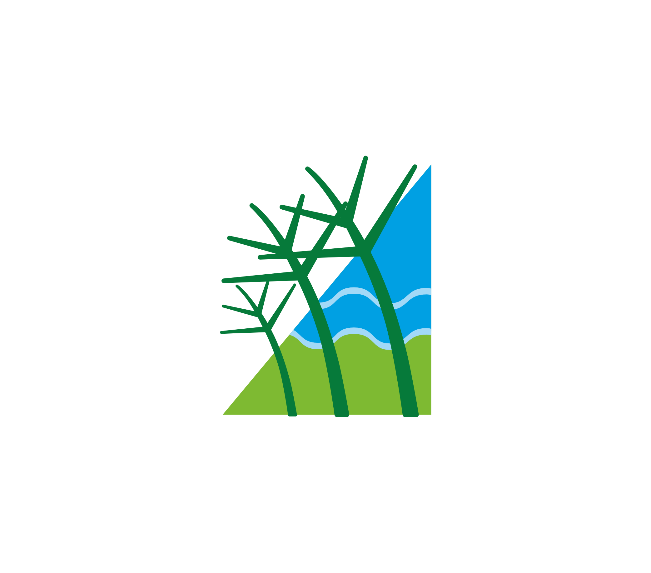 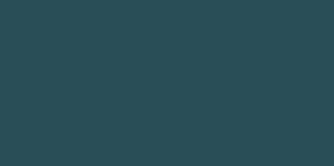 Внимание!Увеличение количества слайдов может быть только для добавления фотографий, картинок.
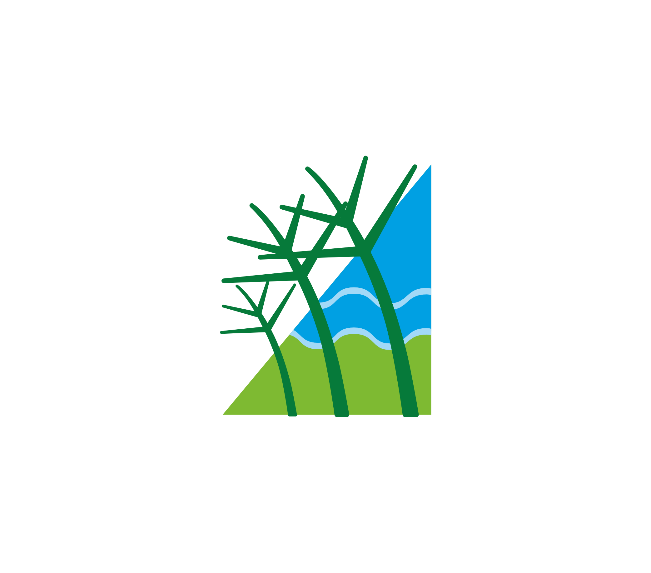 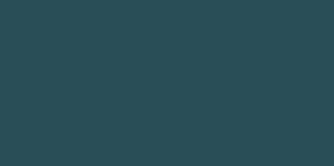 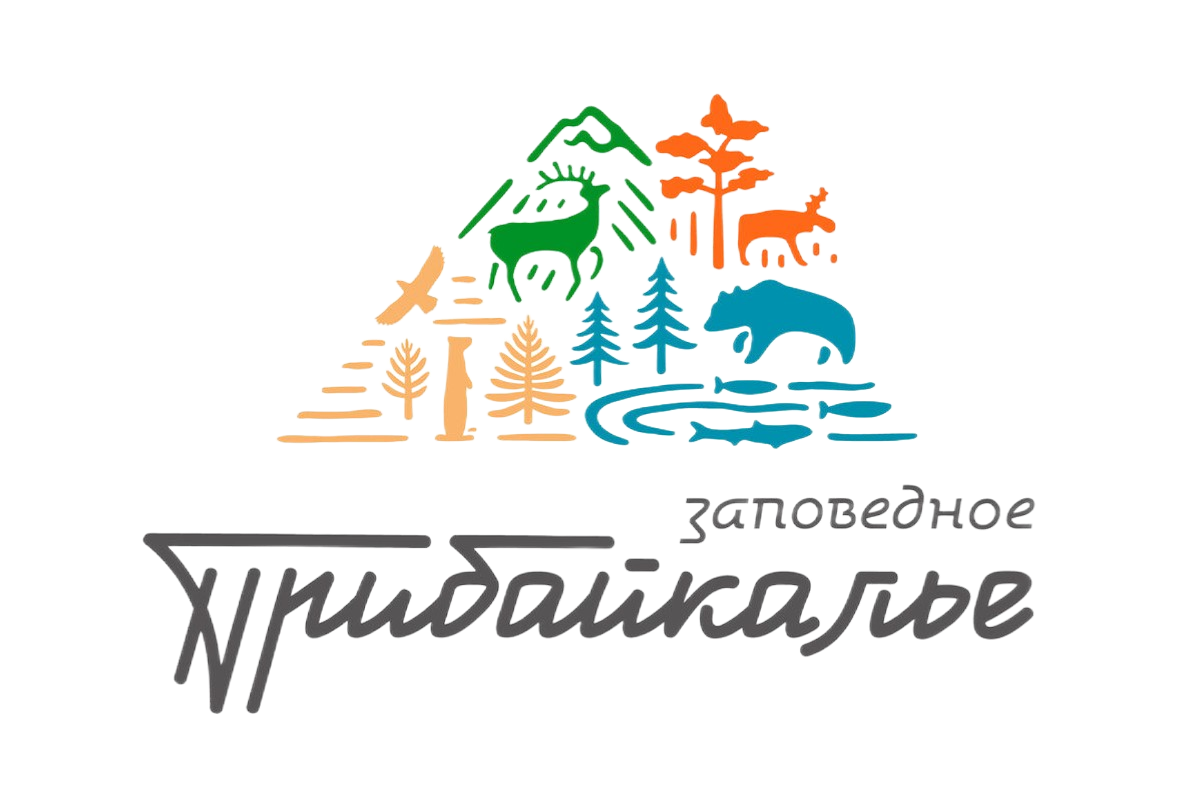 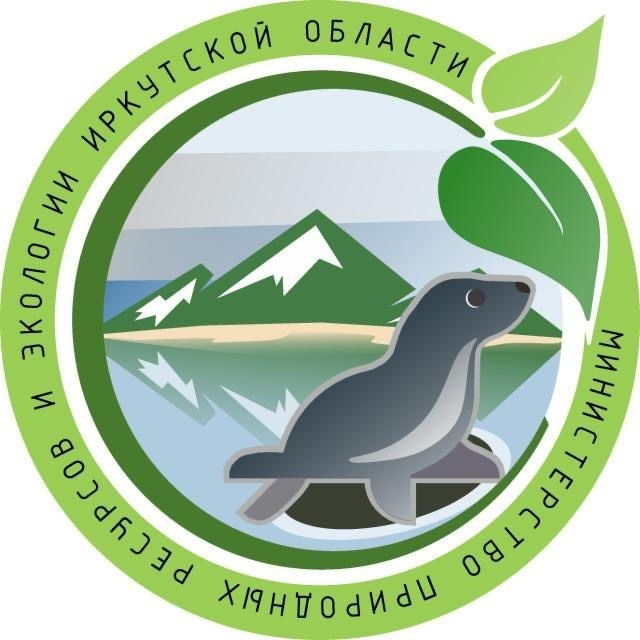 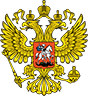 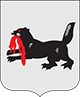 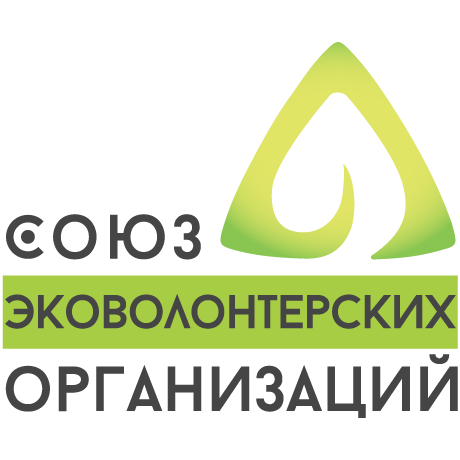 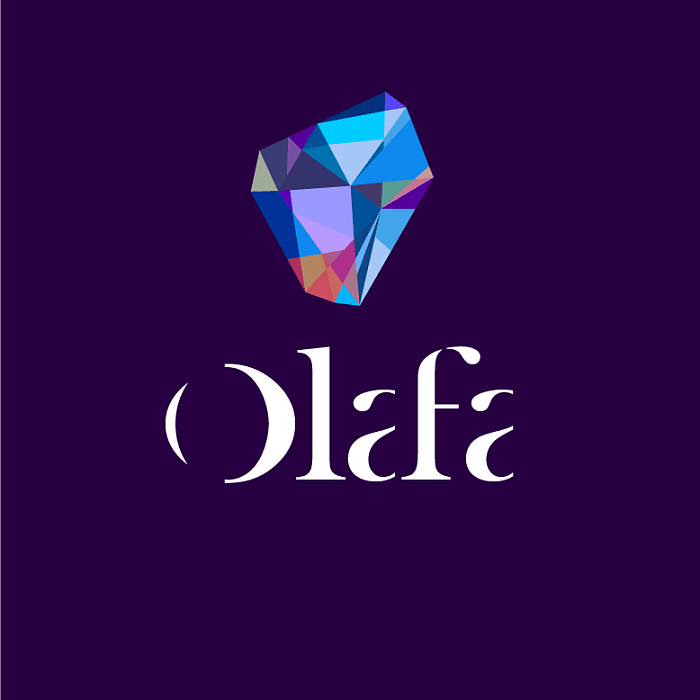 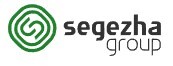 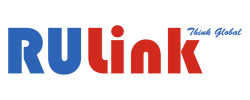 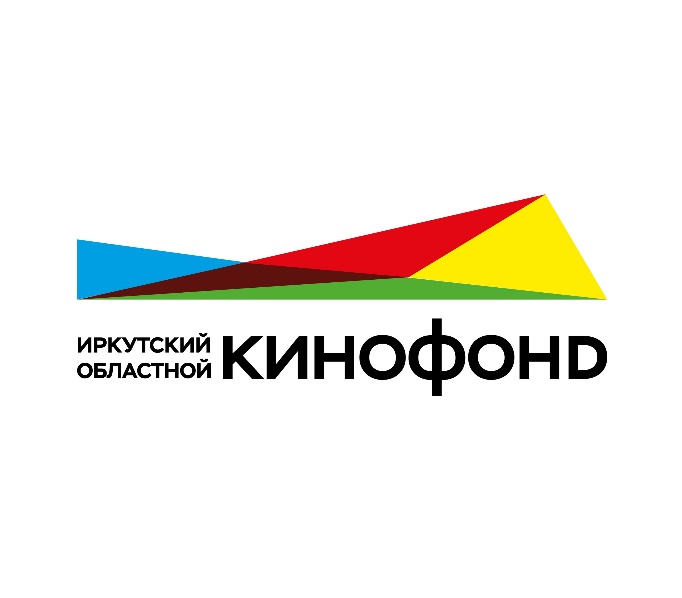 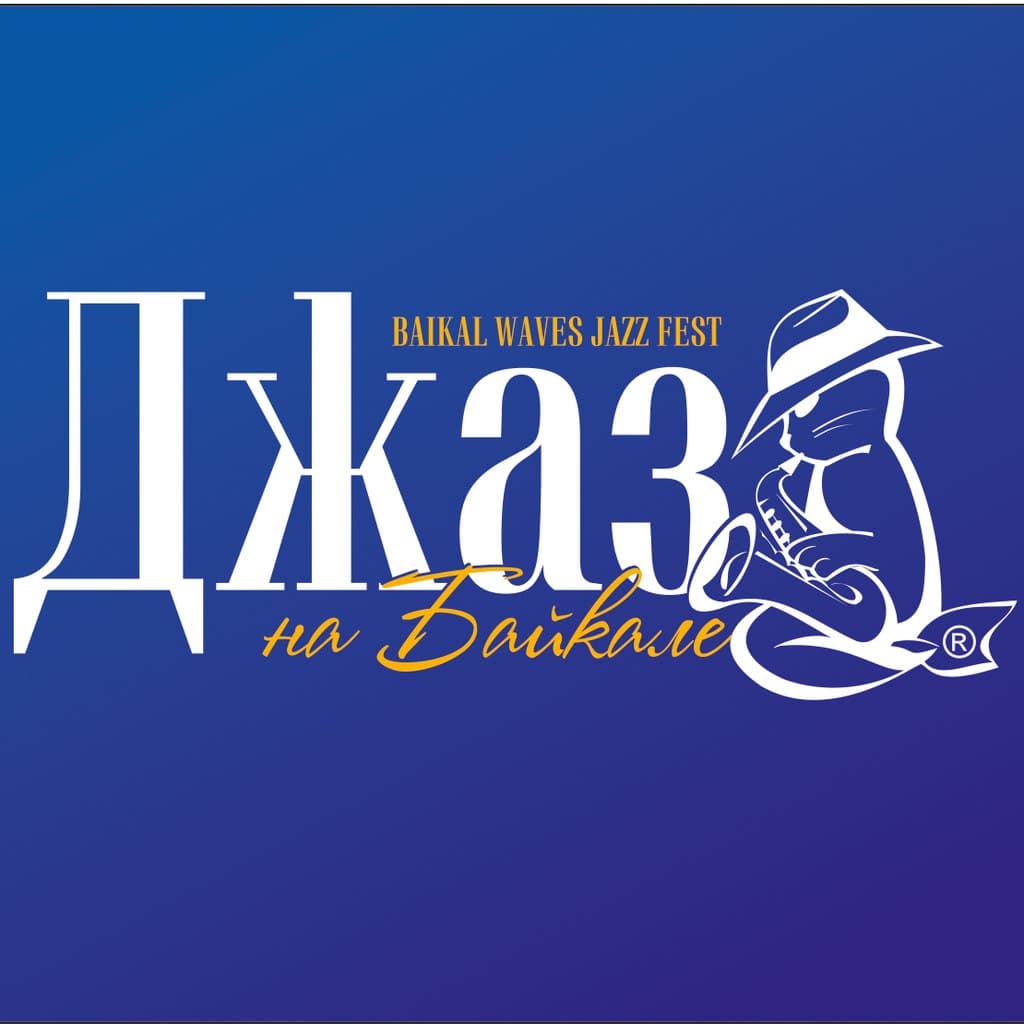 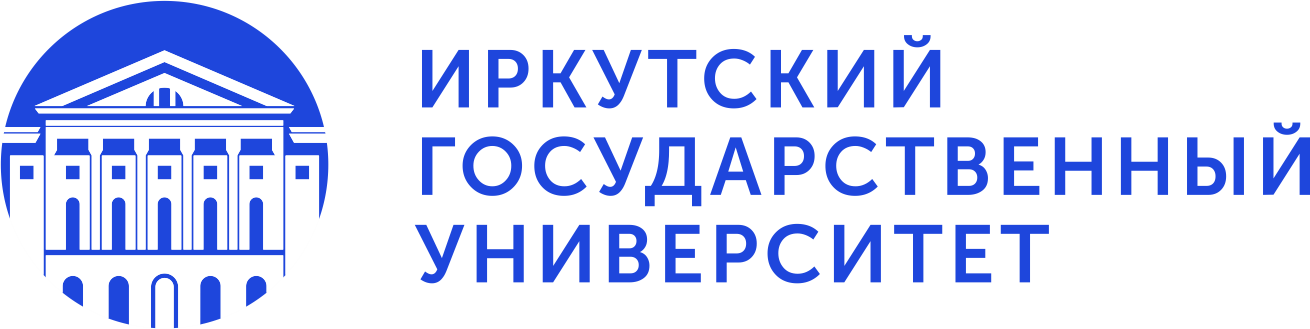 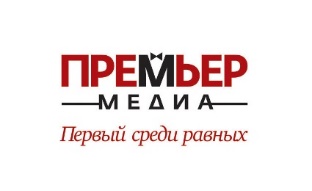 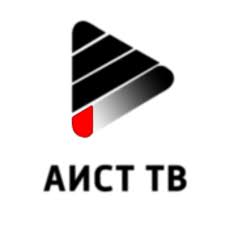 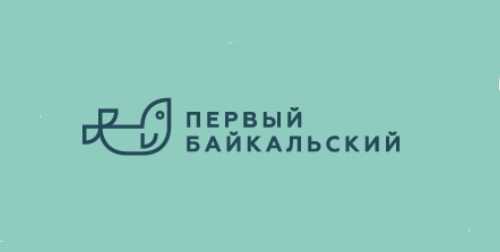 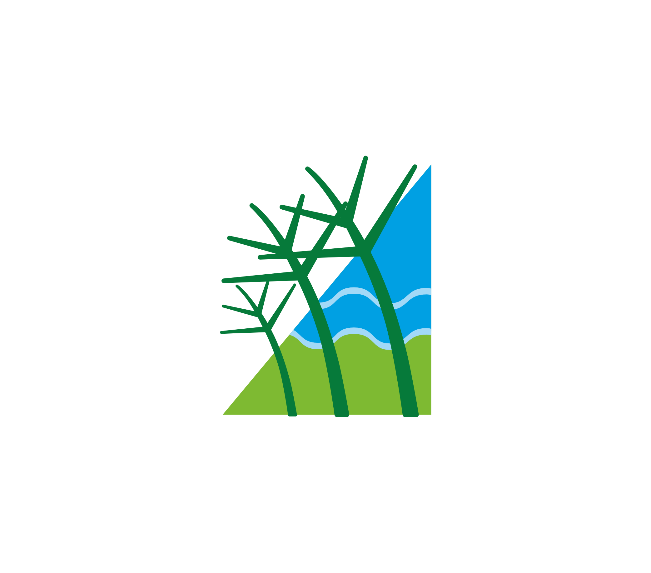 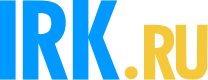